第一章第二章复习与习题
清流一中     林建苍
1.基本概念：
1、原子核外空间由里向外划分为不同的电子层
电   子   层      一       二      三       四      五      
符          号      K                  M       N       O      
最多电子数     2         8                  32          ……
2、同一电子层的电子也可以在不同的轨道上运动
电   子   层      一        二             三                  四                  五  
轨 道 类 型    1s      2s  2p                         4s 4p 4d 4f     5s 5p……
轨   道   数                   4              9                                        25
最多电子数     2                         18                  32                  50
3、不同的轨道的能量不同
2.基态原子核外电子在原子轨道上的排布顺序
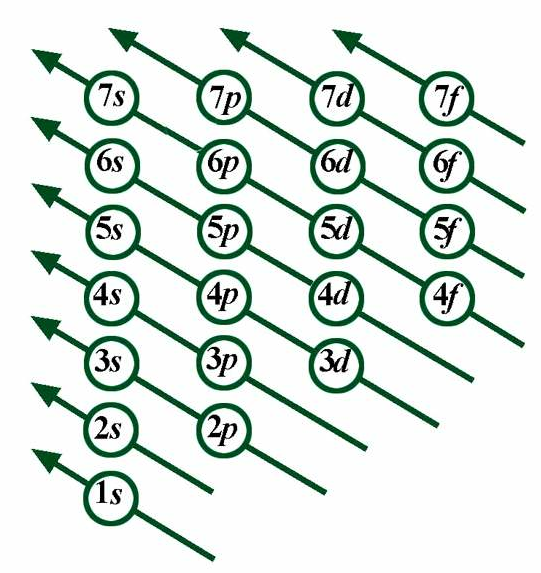 1s2s2p3s3p    3d4p5s   5p6s 4f5d6p7s
3.原子轨道:量子力学中单个电子的空间运动状态
        决定电子能量的量子数是：n、l
        描述原子轨道的量子数是:n、l、m.
        描述电子运动的量子数是:n、l、m 、ms.
        
Mg镁1s2 2s2 2p6 3s2 用n、l、m 、ms表示
4.比较下列轨道能量的高低
1.   ns     np       nd        nf
2.   1s      2s       3s        4s
   2px     2py       2pz
   3Px      2S
   3d       4s
<       <        <
<       <        <
=       =
>
?
5.几种表示的方法
结构示意图（原子、离子）
电子式、用电子式表示物质的形成过程
基态原子核外电子排布式
激发态核外原子排布式
价电子排布式
A、O            B、S         C、Mg
短周期（第一，二，三周期，2，8，8）
长周期（第四，五，六周期，18，18，32）
不完全周期（第七周期，26）
周期
主族（ⅠA  ~ Ⅶ A，7个纵行）
副族（ ⅠB ~ Ⅶ B，7个纵行）
Ⅷ族（8，9，10纵行）
零族
族
6：元素周期表的结构
七横十八纵，横行叫周期共有七周期，三四分长短，第七不完全；纵行叫做族共有十六族（七主七副一八一零），八族最特殊三行为一族。
问题
Cu的价层电子是             ，最后1个电子基本都是填充在      轨道上，位于     区。为过渡元素它包
括        族元素。它在周期表中的位置是         。它的核外电子排布中有     个原子轨道。有     个核外电子运动壮态。它位于     纵行。
7.核外电子排布与原子半径
O2-  S2-   Mg2+  Cl-    S   Mg 半径大小
8.几个判断:
直线形
0
2
1
2
V 形
2
2
V 型
0
平面三角形
3
正四面体
四面体
正四面体
正四面体
SO42－
9.等电子体原理
CO2、CNS–、NO2+、N3–微粒的空间构型
★杂化轨道数
结合上述信息完成下表：
代表物
杂化轨道数
杂化轨道类型
CO2
CH2O
0+3=3
SP2
CH4
10.判断杂化轨道类型与判断杂化轨道数
中心原子孤对电子对数＋中心原子结合的原子数
结合上述信息完成下表：
代表物
CO2
CH2O
CH4
判断分子结构空间构型
分子结构
平面三角形
SP杂化
1．CO2
σ
σ
激发
C：1S22S  2P
提示：C：1S22S  2P
O       C       O
O： 1S22S  2P
π
π
11.描述化合物中每个化学键是怎样形成的？
C原子发生SP杂化生成了两个SP轨道分别与两个O原子的一个P轨道形成两个σ键； C原子剩余的两个P轨道分别与两个O原子剩余的1个P轨道形成两个π键。
2 ．H2O
O原子发生SP3杂化生成了四个SP3杂化轨道，其中的两个分别与两个H原子的S轨道形成两个σ键； O原子剩余的两个SP3杂化轨道分别被两对孤对电子占据。
12.指出下列物质中的共价键类型
非极性键
1、O2
2 、CH4
3 、CO2
4、 H2O2
5 、Na2O2
极性键
极性键
(H-O-O-H)
极性键 非极性键
非极性键
13.常见分子的构型及分子的极性及键极性的判断
双原子分子
H2、Cl2
HCl         有          无        直线型
三原子分子
CO2            有         非极      直线型
H2O        有
四原子分子
NH3
BF3             有         非极      平面三角形
五原子
CH4
14.相似相溶规则
极性分子的溶质易溶于极性溶剂，非极性分子的溶质易溶于非极性溶剂中。
水是极性溶剂，四氯化碳是非极性溶剂，试判断这些物质在水和四氯化碳中的溶解性。
    碘单质、氨气、甲烷、氟化氢
15.核外电子排布规律
①能量最低理
②泡利不相容理：
③洪特规则：
（1）电子在能量相同的各个轨道上排布时，尽可能分占不同的原子轨道，且自旋状态相同，使整个原子能量最低。
（2）当能量相同的原子轨道处于半充满或全充满状态时，整个体系能量最低。
↑↓
↑↓
↑↓
↑↓
↑↓
↑↓
↑↓
↑↓
↑
↑↑
↓     ↓       ↓
↑
↑↑↑
↑
↓
1s
1s
1s
1s
1s
2s
2s
2s
2s
2s
2p
2p
2p
2p
2p
C  N可能轨道表示式
↑↓
24Cr
[ Ar ]3d64s0
[ Ar ]3d44s2
16、核外电子排布的几个表示
1.用轨道表示式表示出铁原子的核外电子排布
2.用电子排布式表示出铁原子的核外电子排布
3.用电子排布简式表示出铁原子的核外电子排布
↑↓
↑↓
↑↓
↑↓
↑↓
↑↓
↑↓
↑↓
↑↓
↑↓
↑
↑
↑
↑
↑↓
1s        2s     2p                   3s     3p                                              3d   4s
4 .Cu原子的外围电子排布是 
  5. S 原子的价电子排布是
17.比较电离能大小及电离能大小的解释
第一电离能大小比较:K     Na       Al       Mg        
第二电离能:大小比较:K     Na       Al       Mg
  Na: 第一电离能    第二电离能      第三电离能 
解释Mg 第一电离能大于Al 
解释Mg 第二电离能小于Al
18.比较电负性的大小:
 
电负性大小比较:F   O    S      Al       Mg      Na     K   He
19.元素的金属性与非金属性
①与水反应置换氢的难易 
②最高价氧化物的水化物碱性强弱
③单质的还原性或离子的氧化性（电解中在阴极上得电子的先后）
④互相置换反应
⑤原电池反应中正负极
金属性强弱
判断依据
①与H2化合的难易及氢化物的稳定性
②最高价氧化物的水化物酸性强弱
③单质的氧化性或离子的还原性
④互相置换反应
非金属性强弱
19.比较非金属性的强弱:
(1)热稳定性:HF,  HCl,  HBr, HI
(2)酸性:H2SO4, HClO4, H3PO4, H2CO3
(3)非金属性：Si P S   Cl。
20.比较金属性的强弱:
(1)与水反应的程度:K    Mg    Al  Fe
(2)碱性:氢氧化钾    氢氧化钠      氢氧化镁
(3)金属性：K Ca Mg Al Zn Fe
21.有关化合价与价电子数
22.有关理论解释
1、试用有关理论解释Cu元素原子的外围电子排布是3d104s1而不是3d94s2，简述其理由。
23.综合
1、一些气态原子失去核外不同电子所需的能量(kj.mol-1)
(1)为什么锂原子失去第二个电子所需能量远大于失去第一个电子所需能量?
(2)X元素的硫酸盐的化学式为                。
(3)Y是周期表中                     族元素。
24.形成离子键的判断？
>1.7
一般认为，当电负性差值_____时原子间才有可能形成离子键。
25.离子键的形成微粒,实质,表示 
 1、离子键的形成微粒：阴、阳离子
2、 离子键的实质:静电作用
3.用电子式表示离子化合物的形成
4.离子键的特征
26：离子化合物的物理性质与离子键强弱的判断:
判断下列离子化合物熔点大小与离子键的大小
（1）NaF      NaCl      NaBr      NaI                                   
（2）NaF     CaF2       CaO                
（提示：Ca2+半径略大于Na+半径）
27.判断离子化合物的化学式
CsClX的晶体结构示意图
28.判断离子化合物中等距离的微粒数
Cl-
Na+
NaCl的晶体结构示意图
29.配位键的形成的条件。
配位键形成的条件： 一个原子有孤电子对，
另一个原子有接受孤电子对的空轨道。
H++NH3=NH4+        
Cu2++4NH3=[Cu(NH3)4]2+
30. 什么判断物质含有配位键?
一、由提供孤电子对的配体与接受孤电子对的中心原子
二、原子形成共价键数大于未成对电子数
[Ag(NH3)2]OH           [Co(NH3)6]Cl3 
K4[Fe(CN)6]          [Cr(H2O)5Cl]Cl2·H2O 
NH4+
NH3
Cl  Pt   Cl
NH3
31.配位键的表示:
[Ag(NH3)2]OH          
[Cr(H2O)5Cl]Cl2·H2O 
NH4+
→
←
↑
中心离子
配位体
配位数
外界离子
配位络合离子
外  界
配 合 物
32.配合物的组成
[Cu(NH3)4]    SO4
[Cr(H2O)5Cl]Cl2·H2O
NH3中的N为配位原子
33.配合物中心原子(离子)价态:
[Co(NH3)6]Cl3 
K4[Fe(CN)6] 
[Co(NH3)5Cl]( NO3)2
[Cr(H2O)5Cl]Cl2·H2O
34.配合物的成键情况及空间构型
[Ag(NH3)2]+的成键情况
Ag+空的5s轨道和5p轨道形成sp杂化轨道，接受2个NH3分子提供的孤电子对，形成直线形的[Ag(NH3)2]+ 。
请说明NH4+的成键情况及空间构型
35.配合物的性质
配合物具有一定的稳定性，配合物中的配位键越强，配合物越稳定。
当作为中心原子的金属离子相同时，配合物的稳定性与配体的性质有关。
请解释铂的两种化合物，其化学式都为PtCl2(NH3)2，一种为淡黄色，在水中的溶解度较小，不具有抗癌作用；另一种为棕黄色，在水中溶解度较大，具有抗癌作用
请解释现有两种配合物晶体[Co(NH3)6]Cl3和[Co(NH3)5Cl]Cl2的性质不同